Тема: Використання інформаційно-комунікаційних технологій при вивченні та написанні слів із префіксами пре-, при-, прі-(5 клас)
Мета уроку: 
закріпити здобуті знання про будову слова; удосконалювати навички правильної вимови та написання префіксів пре-, при-, прі-; формувати загальнопізнавальні вміння знаходити префікси пре-, при-, прі-, визначати їхню роль у словах, удосконалювати навички правопису;
розвивати творчі вміння використання цих префіксів для створення нових слів; розвивати мислення, пам’ять, увагу, культуру усного і писемного мовлення;
виховувати любов до свого народу, до рідного слова, виховувати співчуття і уважність до людей, розуміння гідності та патріотизму
Ключові компетентності:
Спілкування державною мовою.
Компетентності в природничих науках і технологіях.
Інформаційно – цифрова компетентність.
Хід уроку
Організація класу
Актуалізація опорних знань
1. Пригадайте, що є значущими частинами слова?
2. Що таке основа слова?
3. Що таке закінчення?
4. Що таке корінь?
5. Що таке префікс?
6. Що таке суфікс
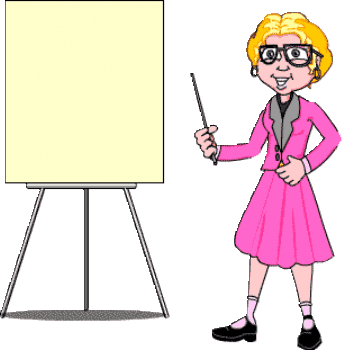 Гра «Третій зайвий» (або слово порушник)

Знайдіть у кожній групі слів одне, яке відрізняється від інших написанням. Свою відповідь обгрунтуйте.
А) березень, дощі, пухом
   Б) прилетіти, розділити, ліс
В) садок, степ, медовий
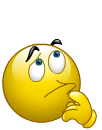 Творче завдання
За допомогою префіксів утворити антоніми до поданих слів. Давайте пригадаємо, що таке антоніми?

 




Що таке префікси?
Заїзд – 
 зубатий –
 налити – 
 прибувати –
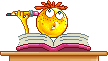 Завдання «Знавець літератури»
Відгадайте загадки. Запишіть відгадки, виділіть у них основу й закінчення. Пригадайте, що таке загадка?







Що таке основа та закінчення?
Сидить дід над водою з червоною бородою: хто йде – не мине, за борідку ущіпне.
Сіре сукно лізе у вікно.
Через річечку повисло кольорове коромисло.
Що за перли у траві ранком світять, мов живі, у природі чудеса – з ночі випала…
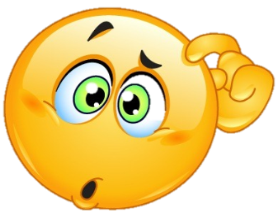 Розподільний диктант
В одну колонку виписати спільнокореневі слова, в іншу форми слова. Пригадайте, що таке спільнокореневі слова, а що таке форми слова?





Чим відрізняються спільнокореневі слова від форми слова?
Старий, читати, читанка, старого, читач, прочитати, старому, перечитувати, старим, читальня, на старому, дочитати, вчитуватися, старими, старих, зачитуватися, читацький.
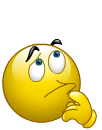 Завдання «Графічний коментований диктант»
Прочитайте текст. Випишіть виділені слова та розберіть їх за будовою. Розкажіть, що ви знаєте про гопак? І як ви загартовуєте власне тіло?

Гопак
Для майстрів балету гопак – лише танок. Для запорожця – бойове мистецтво від міри володіння, яким залежало навіть життя.
Учені одноголосно стверджують, що в гопаку є елементи двобою воїна в битві з таким самим як він професіоналом. Фігури танка були цілком застосовними в обставинах реального бою.
Гопак – це українське мистецтво бойового гарту, завершена викінчена система тренування та загартування тіла. Це – бойове мистецтво українських козаків, вершина української системи фізичного вдосконалення людини.
Дослідження – аналіз
Доведіть, які з поданих слів змінні, а які ні. Визначте в них закінчення. Пригадайте, які слова є змінні, а які незмінні?
Зразок: пух – пухом, пуху






Які утворені слова є змінні, а які незмінні?
Березень – 
горобець – 
ліс – 
календар – 
високо – 
поні –
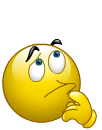 Повідомлення теми й мети уроку
Шануймо слово рідне,
багате та привітне
Йдемо в країну Правила
Вивчати орфографію.
Бесіда з учнями
В яких випадках вживається префікс 
    пре-?. Наведіть приклади.
В яких випадках вживається префікс при-?
В яких випадках вживається префікс прі-?
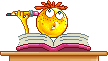 Вибірковий словниковий диктант
Випишіть з поданих слів ті, що означають збільшену ознаку.






В яких випадках вживається префікс пре-?
Пр…бережний, пр…везений, пр…добрий, пр…хід, пр…гвинтити, пр…красний, пр…землення, пр…гнати,пр…зирство,пр…бити, пр…скромний, пр…орати.
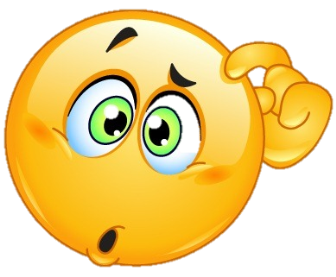 Робота в парах «Веселий потяг»
Вписати слова з префіксом пре-, при-. Захистіть свій «потяг».








Чим різняться ці два «потяги»?
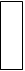 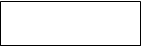 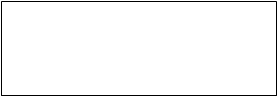 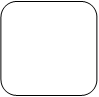 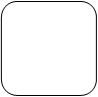 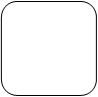 пре
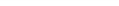 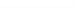 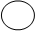 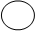 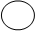 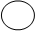 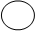 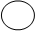 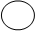 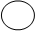 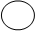 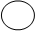 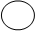 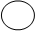 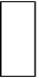 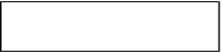 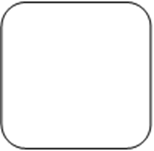 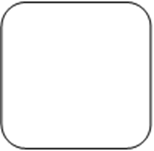 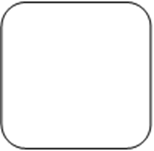 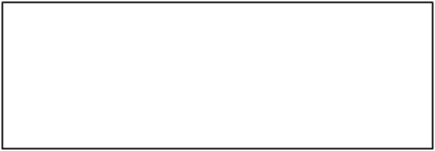 при
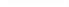 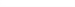 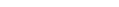 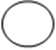 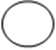 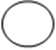 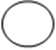 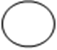 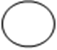 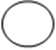 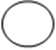 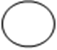 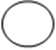 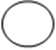 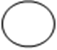 Мотивація навчальної діяльності учнів
Навіщо нам потрібно вивчати правопис префіксів пре-,при-,прі-?
Тестове завдання
В якому рядку пишуться слова з префіксом прі- ?
А) пр…летіти, пр…цікаво, пр…солодкий
Б) пр…рва, пр…звище, пр…звисько
В) пр…мудро, пр… чистий, пр…садибний
Г) пр…підняти, пр… в’язаний, пр…лягти
В яких випадках вживається префікс прі- ?
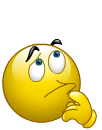 Завдання «Юний мандрівник»
Чи любите ви мандрувати ?
Які цікаві міста ви відвідали ?
Що ви знаєте про країни Балтії, про наші Карпати, про річку Дніпро ?
Довідка: столиця Латвії (Рига) була заснована в 1201 р. Ризький міжнародний аеропорт є найбільшим в країнах Балтії (за обсягом пасажирських і вантажних перевезень). Найпопулярніший вид спорту в Латвії – хокей. Найпопулярніший і відомий курорт Латвії – Юрмала. У Латвії діє закон, що забороняє мати собак бійцівських пород. У Латвії дітям до 16-ти років треба здавати на велосипедні права.
У Карпатах знаходиться до 20 % всіх лісів України. Найвища вершина Карпат – гора Герлаховські Штіт (Словаччина), її висота становить 2655 м., а найвища гора Карпат – Говерла, висота якої становить 2061 м. Біля м. Хуст на Закарпатті є єдине місце в Україні, де в природних умовах ростуть білосніжні нарциси вузьколисті. Це місце називається «Долина нарцисів».
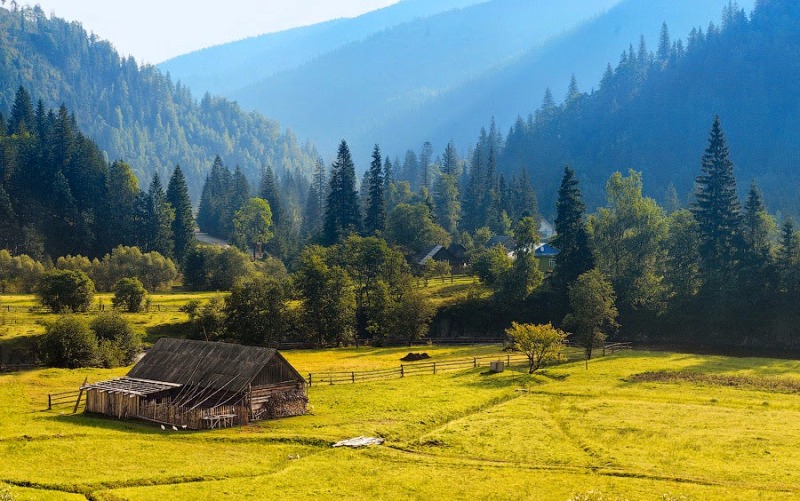 Дніпро – третя за довжиною та площею басейну ріка Європи, ріка з найдовшою течією в Україні. На сьогодні річище Дніпра перетинають до 100 різних мостів, залізничних та автомобільних. Дніпро головний постачальник води в Україні. У Дніпрі водяться майже всі з відомих в Україні понад 70 видів риб. По течії Дніпра Україною є 6 шлюзів (Київський, Канівський, Кременчуцький, Дніпродзержинський, Запорізький, Каховський)
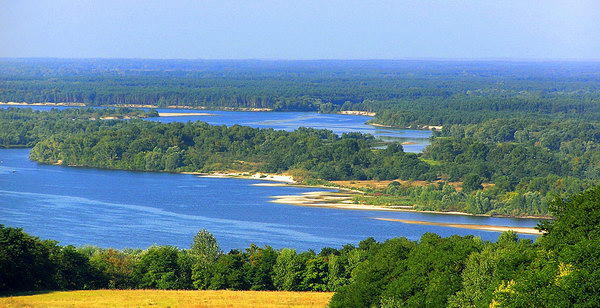 Утворіть від поданих слів прикметники з префіксами пре-, при-. Поясніть правопис утворених слів. Пригадайте, що таке прикметник ?





Чому в цих словах вживається префікс 
при-?
Балтика – 
Карпати –
Дніпро –
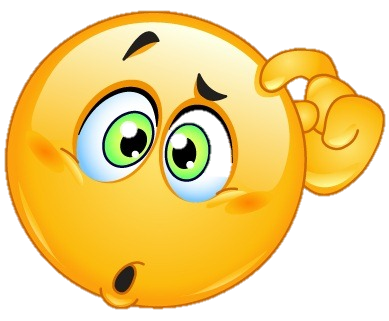 Закріплення знань, умінь та навичок
Гра «Спіймай слово»
Інструкція: учні плещуть у долоні, коли вчитель називає слово з префіксом пре-.
Превеликий, прикрити, преспокійно, прірва, приморський, приклеїти, предивний, пригорілий, пресумний, предовго, привітати.
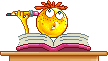 Завдання – міркування
Замініть слова і словосполучення словами з префіксами пре- або при-.






В яких випадках вживається префікс пре-, при- ?
Військовослужбовець, який служить на кордоні – 
Місто поблизу моря – 
Надзвичайно красива – 
Дуже розумний –
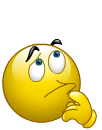 Підсумок уроку
«Мікрофон»
Сьогоднішній урок був для мене корисний, тому що…?
Чи всі  слова мають закінчення?
Якого значення надають словам префікси пре-, при- ?
Наведіть приклади з префіксом пре-, при- ?
Які слова пишемо з префіксом прі-?
Навіщо потрібні знання про написання префіксів ?
Домашнє завдання
Автор презентації -
Токар Наталія Олександрівна
учитель спеціалізованої школи №71
Солом’янського району м. Києва